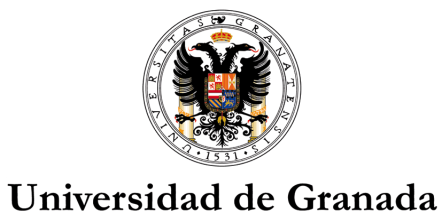 FORMACIÓN PRÁCTICA EN UROLOGÍA – 5

OBJETIVOS
 Interpretar tira básica de orina y resultados estudio del sedimento urinario
ACTIVIDADES PARA EL ALUMNO
- Hacer e interpretar análisis de orina con tira reactiva
-Interpretar análisis sedimento orina
EVALUACIÓN 
- Interpretar resultados análisis de orina con tira reactiva
-Conocer datos patológicos en análisis sedimento urinario
Caso clínico
Paciente de 18 años sin antecedentes de interés, que viene por dolor en fosa renal izquierda que se irradia a fosa ilíaca izquierda de varios días de evolución, con fiebre de 38,5º. Además presenta disuria y polaquiuria.

Abdomen blando y depresible, con dolor a la palpación profunda en FII e hipogastrio. No signos de irritación peritoneal. PPR izquierda +

TA: 118/90 mmHg, 80 lpm.
Caso clínico
Sospecha diagnóstica

Diagnóstico diferencial

¿Qué pruebas complementarias solicitaría?
Pruebas complementarias
Analítica:
Creatinina 1,3, urea 62, PCR 14
16000 leucocitos, 82% neutrófilos. Plaquetas normales
Actividad de protrombina 67%.
Sistemático orina: sangre +, leucocitos ++, nitritos +, bacterias escasas
Pruebas complementarias
Imagen A:



Imagen B:
Pruebas complementarias
¿Solicitarías alguna prueba más? Razona la respuesta.


¿Qué tratamiento propondrías? Justifica si indicarías alta médica o ingreso hospitalario.
Se procede a Ingreso de la paciente, durante el cual se completa estudio con TAC abdominal con contraste iv